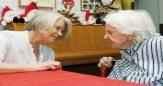 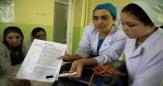 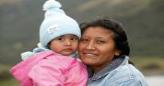 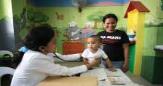 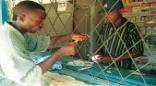 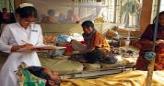 The role of Public Health Institutes in the Implementation of the SDGs

IANPHI Annual Meeting,
London, 5 November, 2018 

Dr Rüdiger Krech, Director, Universal Health Coverage and Health Systems 
World Health Organization
US Health System
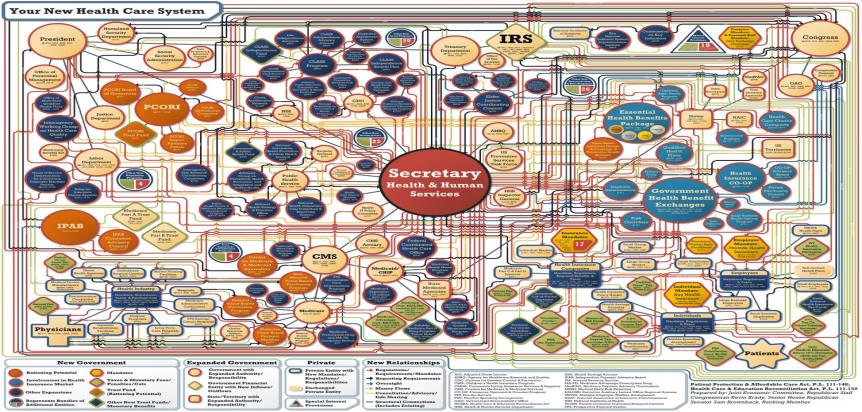 Example: Addressing Obesity
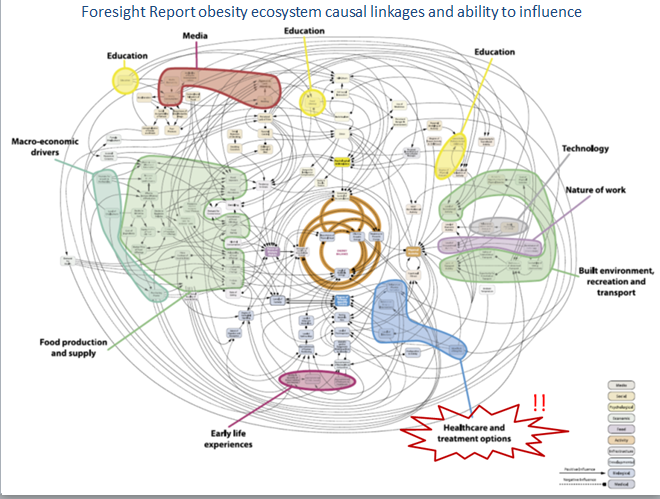